Világításvezérlés
Sándorfalvi György
Óbudai Egyetem, Kandó Kálmán Villamosmérnöki Kar
Villamosenergetikai Intézet
Budapest, 1034 Bécsi u. 96/b. 
sandorfalvi.gyorgy@kvk.uni-obuda.hu
Épületinformatikai feladatok
Világítás, árnyékolás-technika
HVAC
Hő- és füstelvezetés
Tűzfelügyelet (tűzjelző központ, sprinkler rendszerek)
Vagyonvédelem
Energia gazdálkodás
Villamosenergia-ellátás
Megjelenítés és vezérlés
MSZ-EN 50090			       MSZ-EN15232
2011.10.04.
Energetikai Informatika I - 3. előadás
2
A látás
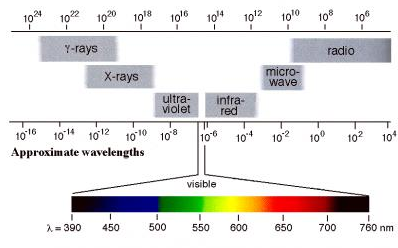 MSZ EN 12464-1:2003
MSZ 20194-1:2000
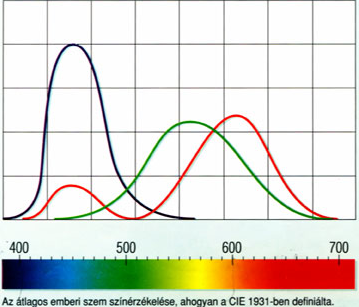 2011.10.04.
Energetikai Informatika I - 2. előadás
3
A látás
A környezeti információ 80-85% a szemünkön keresztül kapjuk
Az emberi szem érzékelése a napsugárzás spektrumában a legérzékenyebb
Egy tárgy színe a visszaverődő fény retinára érkező spektrumának maximuma
A látást zavaró tényezők:
Villogás (pl. 50Hz fénycső, monitor)
Káprázás(Pl. Ernyő nélküli fényforrás, napsugárzás)
Inhomogenitás(árnyék)
Színvisszaadás(Nátrium lámpa)
2011.10.04.
Energetikai Informatika I - 2. előadás
4
Világítástechnikai feladatok
Kézi be- és kikapcsolás intelligens eszközzel:
	A hagyományos értelemben vett lámpakapcsolás.
	Előnye: 
	- A kapcsolók és lámpatestek összerendelése tetszőleges
		(Pl.: 1-1, 1-több, több-1, stb.)
	- Bárhonnan vezérelhető
		(Pl.: Központi be- és kikapcsolás)
2011.10.04.
Energetikai Informatika I - 2. előadás
5
Világítástechnikai feladatok
Kézi be- és kikapcsolás intelligens eszközzel, automatikus kikapcsolási funkcióval:
	Az előbbi megoldáshoz képest az automatika legalább egy nap egyszer lekapcsolja az esetlegesen felkapcsolva felejtett világítótestet.
	Előnye: 
	- A bekapcsolva felejtett fényforrás automatikusan 	kikapcsol
		(Pl.: Ritkán látogatott helyiségek: pince stb.)
2011.10.04.
Energetikai Informatika I - 2. előadás
6
Világítástechnikai feladatok
Automatikus be- és kikapcsolás intelligens eszközzel:
	A fényforrás be- és kikapcsolása automatikusan történik a jelenlét-érzékelés függvényében.
	Előnye: 
	- Nincs felkapcsolva felejtett fényforrás
	- Jelentős energia megtakarítás érhető el az előző  	megoldásokhoz képest
	 (Pl.: Folyosó világítás)
2011.10.04.
Energetikai Informatika I - 2. előadás
7
Világítástechnikai feladatok
Kézi bekapcsolás, automatikus kikapcsolás intelligens eszközzel:
	A fényforrás bekapcsolása kézileg, kikapcsolása a jelenlét függvényében történik.
	Előnye: 
	- A fényforrás csak szükség esetén van bekapcsolva
2011.10.04.
Energetikai Informatika I - 2. előadás
8
Világítástechnikai feladatok
Automatikus be- és kikapcsolás fényerőszabályzással:
	A fényforrás be- és kikapcsolása automatikusan történik a jelenlét-érzékelés függvényében. Amennyiben huzamosabb ideig nincs jelenlét-érzékelés a fényerő automatikusan visszaszabályoz. Amennyiben a helyiségben nincs jelenlét-érzékelés a rendszer automatikusan kikapcsol.
	Előnye: 
	- Maximális hatásfok, és megtakarítás érhető el.
2011.10.04.
Energetikai Informatika I - 2. előadás
9
Megvilágítás függő szabályzás
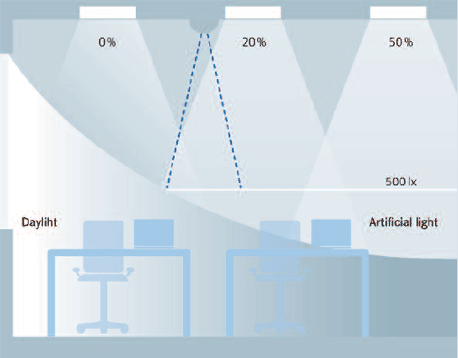 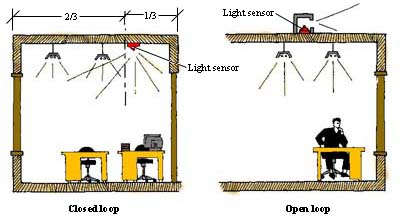 2011.10.04.
Energetikai Informatika I - 2. előadás
10
Megvilágítás érzékelő elhelyezése
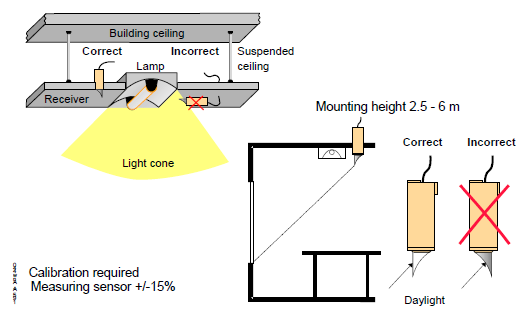 2011.10.04.
Energetikai Informatika I - 2. előadás
11
Fényforrások
Hagyományos izzó
Halogén izzó
Fénycső (hagyományos fojtóval ellátott)
Nátrium
Fémhalogén 
Fénycső (elektronikus előtéttel)
Kompakt fénycső
LED
Ívkisüléses fényforrások
2011.10.04.
Energetikai Informatika I - 2. előadás
12
Világításvezérlés eszközei
Érzékelés
Kapcsolók, nyomógombok
Jelenlét-érzékelő
Megvilágítás érzékelő
Távkapcsoló
Beavatkozás
Relé, Mágneskapcsoló
Dimmerelhető izzó előtét (0-10V, 1-10V)
Dimmerelhető fénycső előtét (0-10V, 1-10V, DALI)
Speciális LED vezérlés (DMX)
2011.10.04.
Energetikai Informatika I - 2. előadás
13
HKV és RKV vezérlés
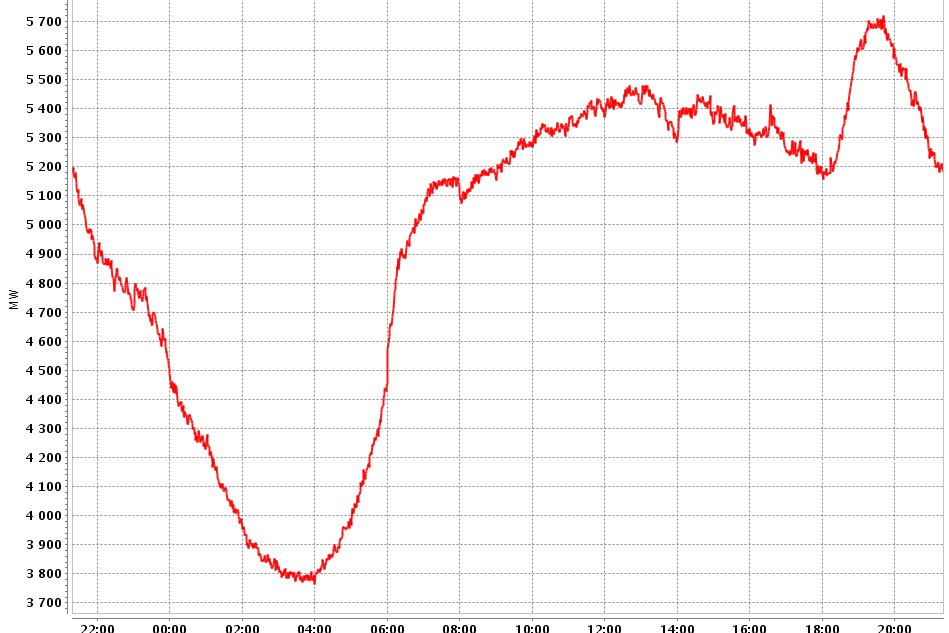 Célja: Az ÁSZ P(t) görbe vezérlése

Alkalmazása:
Közvilágítás vezérlése
Díszvilágítás vezérlése
Tarifaváltás
Fogyasztói berendezés vezérlése
Bojler
Hőtárolós kályha

Egyirányú kommunikáció!!! => Smart Metering…
2011.10.04.
Energetikai Informatika I - 2. előadás
14
RKV és HKV vezérlés
HKV: Hangfrekvenciás Központi Vezérlés
Csatolás: Az ÁSZ 120kV-os főelosztó hálózatára szuperponált jellelVivőfrekvencia: Pl.: 216,7Hz, 183,3Hz










- A villamos energiarendszer topológiájához kötött kommunikáció
 Lassú kommunikáció
 A hálózati fogyasztói felharmónikus terhelésre érzékeny (vevő)
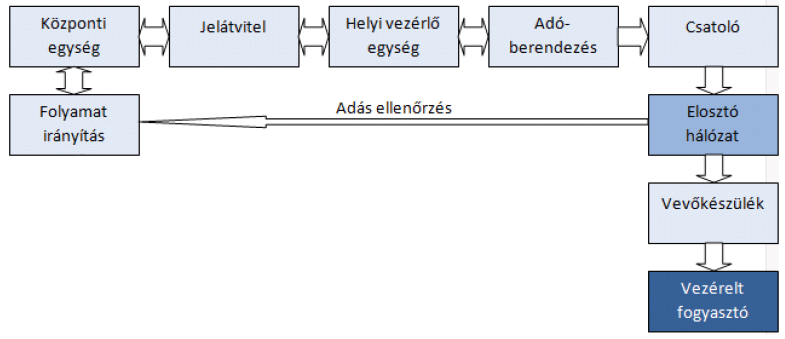 2011.10.04.
Energetikai Informatika I - 2. előadás
15
RKV és HKV vezérlés
RKV: Rádiófrekvenciás Központi Vezérlés
Csatolás: Lakihegyi adótornyon keresztül
Vivőfrekvencia: 135,6kHz










 A villamos energiarendszer topológiájától független kommunikáció
 Egyirányú kommunikáció
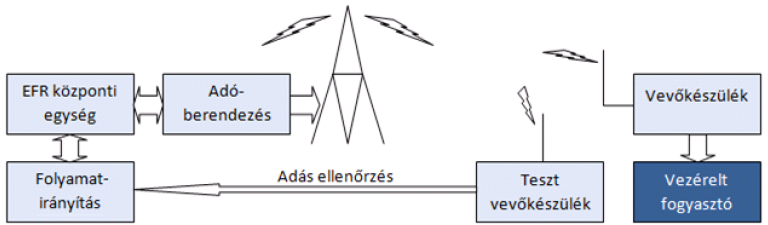 2011.10.04.
Energetikai Informatika I - 2. előadás
16
Árnyékolástechnika
Funkciói:
Nyílászárókon keresztüli hőveszteség csökkentése
Nap által okozott káprázás csökkentése
Biztonsági funkciók (biztonsági redőny)
Kényelmi funkciók

Megvalósítása lehet:
	Redőny, Napellenző, Külső roló, Zsaluzia, Reluxa, Függöny
2011.10.04.
Energetikai Informatika I - 2. előadás
17
Árnyékolástechnika
Redőny
Napellenző
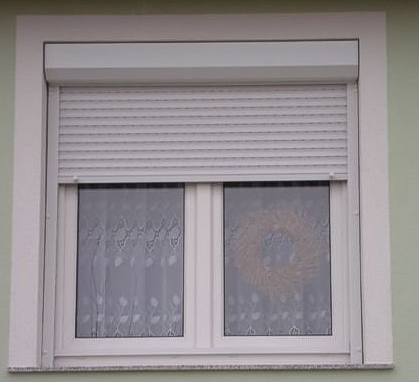 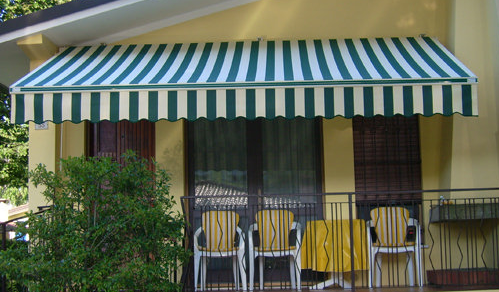 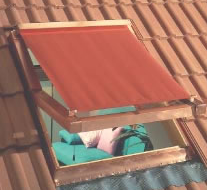 Roló
2011.10.04.
Energetikai Informatika I - 2. előadás
18
Árnyékolástechnika
Zsaluzia
Reluxa
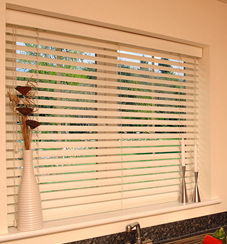 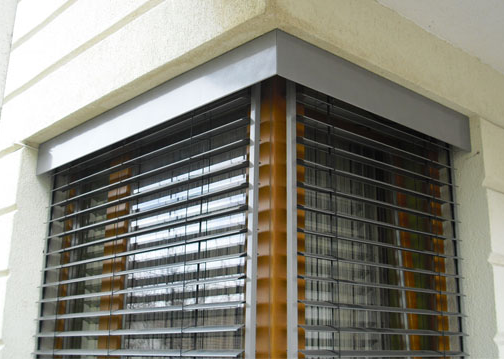 Függöny
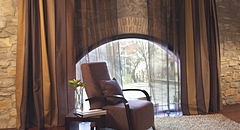 2011.10.04.
Energetikai Informatika I - 2. előadás
19
Árnyékolási feladatok
Kézi működtetés
Motorikus mozgatás
1 tengelyes  (Pl: redőny fel-le)
2 tengelyes (Pl.: Zsaluzia fel-le, lamella mozgatás)
Automatikák:
Külső megvilágítás függő mozgatás
Vagyonvédelmi működés
Zsaluzia védelem (PL.: nagy szél)
Távműködtetés
2011.10.04.
Energetikai Informatika I - 2. előadás
20
Árnyékolástechnika eszközei
Érzékelés
Nyomógombok
Szél-érzékelő, külső fény érzékelő
Hőmérséklet érzékelő
Távkapcsoló
Beavatkozás
Csőmotor
Redőnyvezérlő elektronika
2011.10.04.
Energetikai Informatika I - 2. előadás
21
Köszönöm megtisztelő figyelmüket!
Sándorfalvi György
sandorfalvi.gyorgy@kvk.uni-obuda.hu
2011.10.04.
Energetikai Informatika I - 2. előadás
22